Совет директоров учреждений среднего профессионального образования Челябинской области
Областные конкурсы: перезагрузка
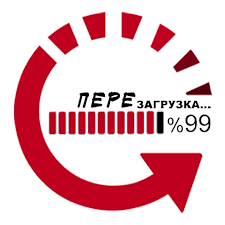 Национальный проект «Образование»
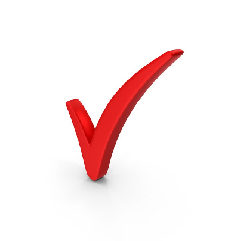 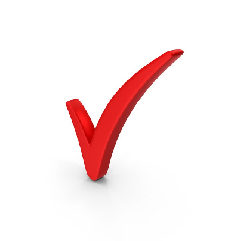 Опыт регионов:
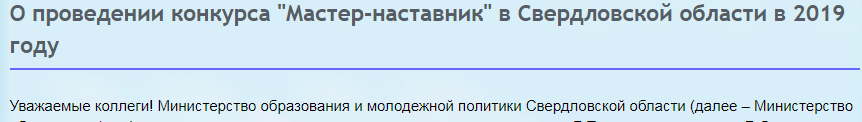 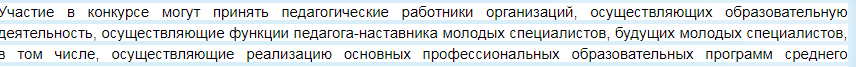 Челябинская область
ПОО, участники которых выходили в финал:
4 раза:  ГБПОУ «ЧТПиГХ Я.П. Осадчего»
3 раза: ГБОУ ПОО «Магнитогорский технологический колледж им. В.П. Омельченко»
ГБПОУ «Верхнеуральский агротехнологический техникум - казачий кадетский корпус», 
ГАПОУ ЧО «Политехнический колледж»
ГБПОУ «Магнитогорск ий педагогический колледж»
ПОО, участники которых выходили в финал:
4 раза – ГБПОУ «ЧГКИПиТ»
3 раза – ГБПОУ «Магнитогорский педагогический колледж», 
ГБОУ ПОО «Магнитогорский технологический колледж им. В.П. Омельченко»
Областной конкурс «Мастер года»
Трансформация целей конкурса: от развития творческой деятельности до развития профессиональных компетенций

Трансформация содержания конкурса
Проблемы и предложения
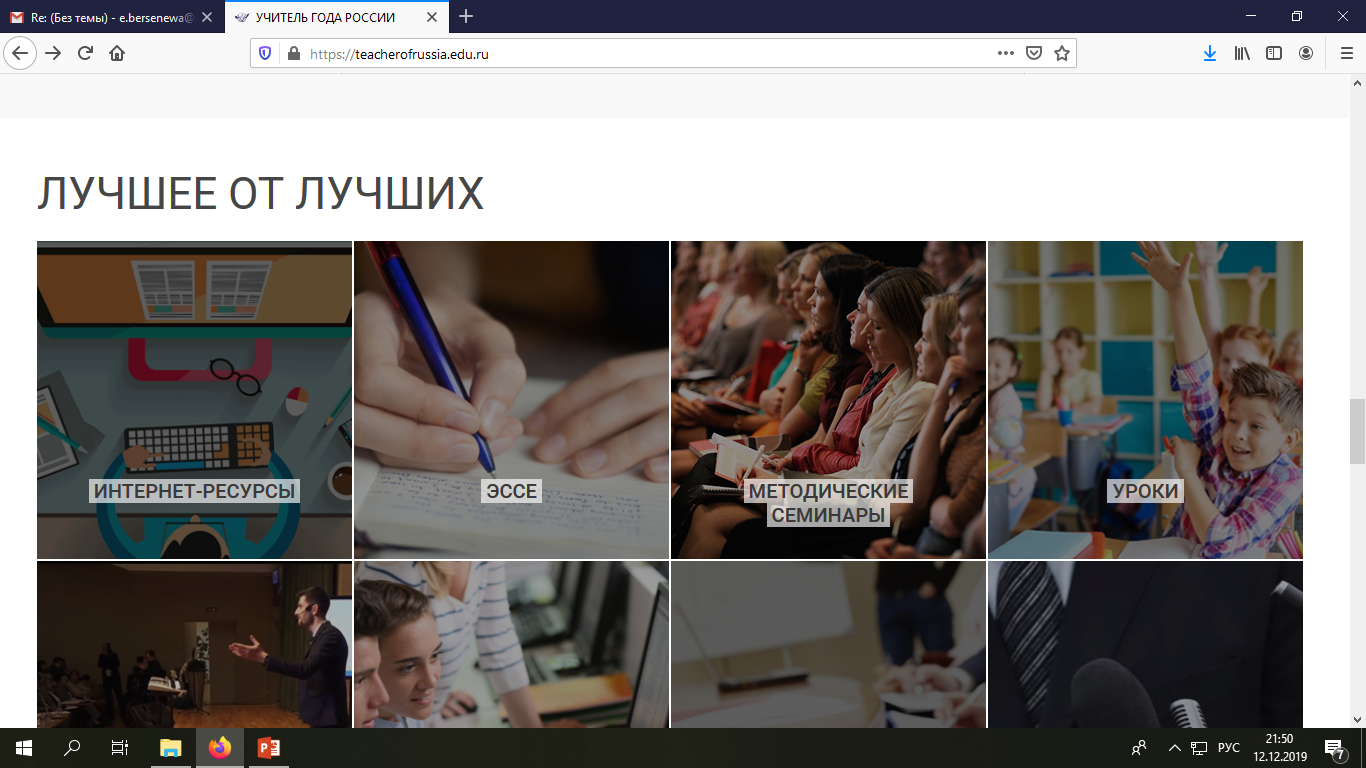 Преподаватели общеобразовательных дисциплинИз выступления Министра просвещения Российской Федерации О.В. Васильевой на МЕЖДУНАРОДНОМ КОНГРЕССЕ-ВЫСТАВКЕ «GLOBAL EDUCATION - ОБРАЗОВАНИЕ БЕЗ ГРАНИЦ» 11 декабря 2019 г.: Уровень общеобразовательной подготовки студентов СПО не должен отличаться от уровня подготовки ребят, которые обучаются в школе;Участие педагогов общеобразовательного цикла СПО в проекте "Учитель будущего"."
Необходимость введения конкурса:
АИС «Аттестация»
Международная программа по оценке образовательных достижений учащихся PISA (Programme for International Student Assessment)
Предложение:
Введение конкурса для преподавателей общеобразовательных дисциплин
Благодарю за внимание!